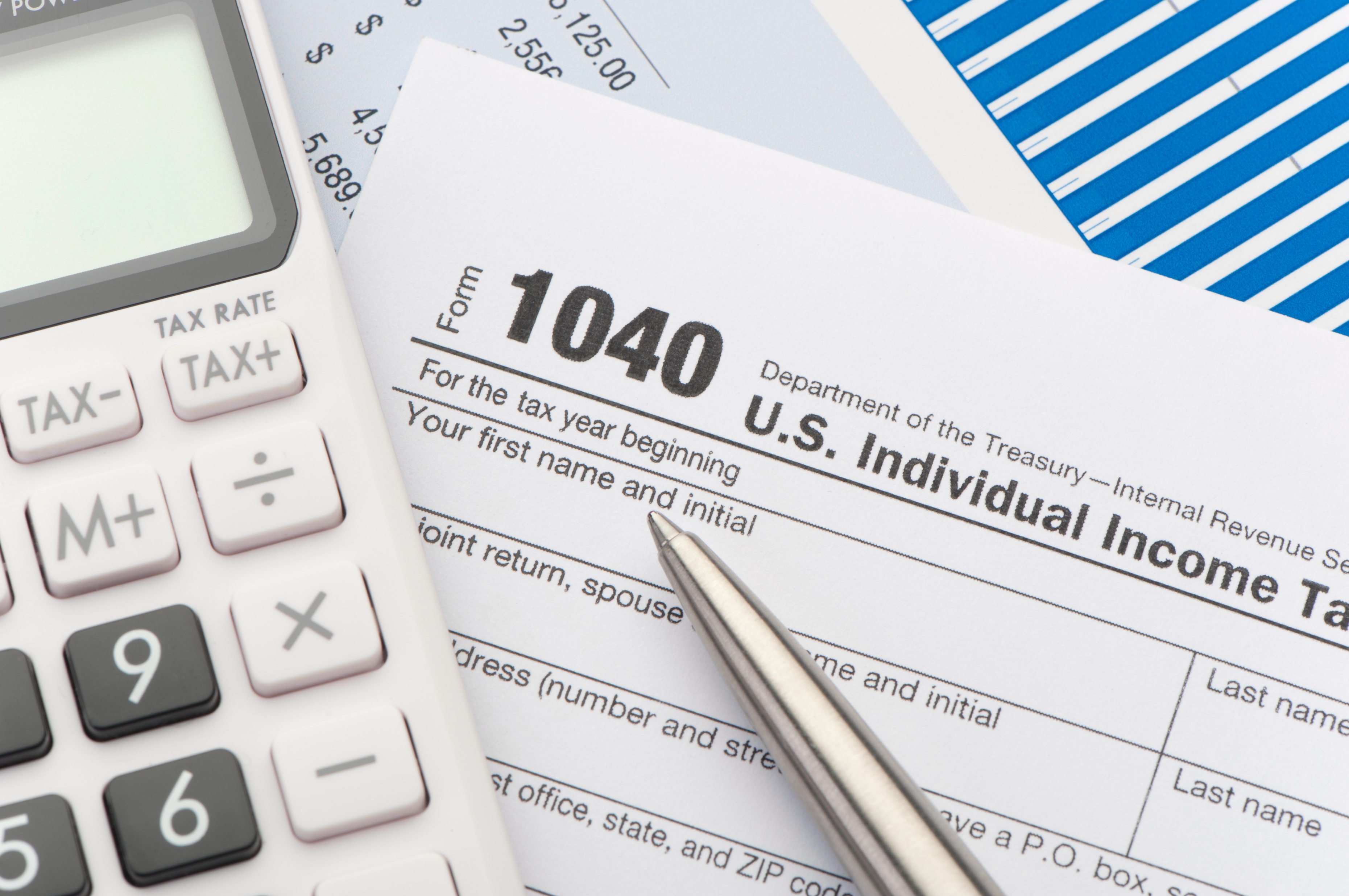 February Webinar
Title: Tips for a Tax-Smart Future
Available in February on  mylifematters.com
Sign up for an email alert
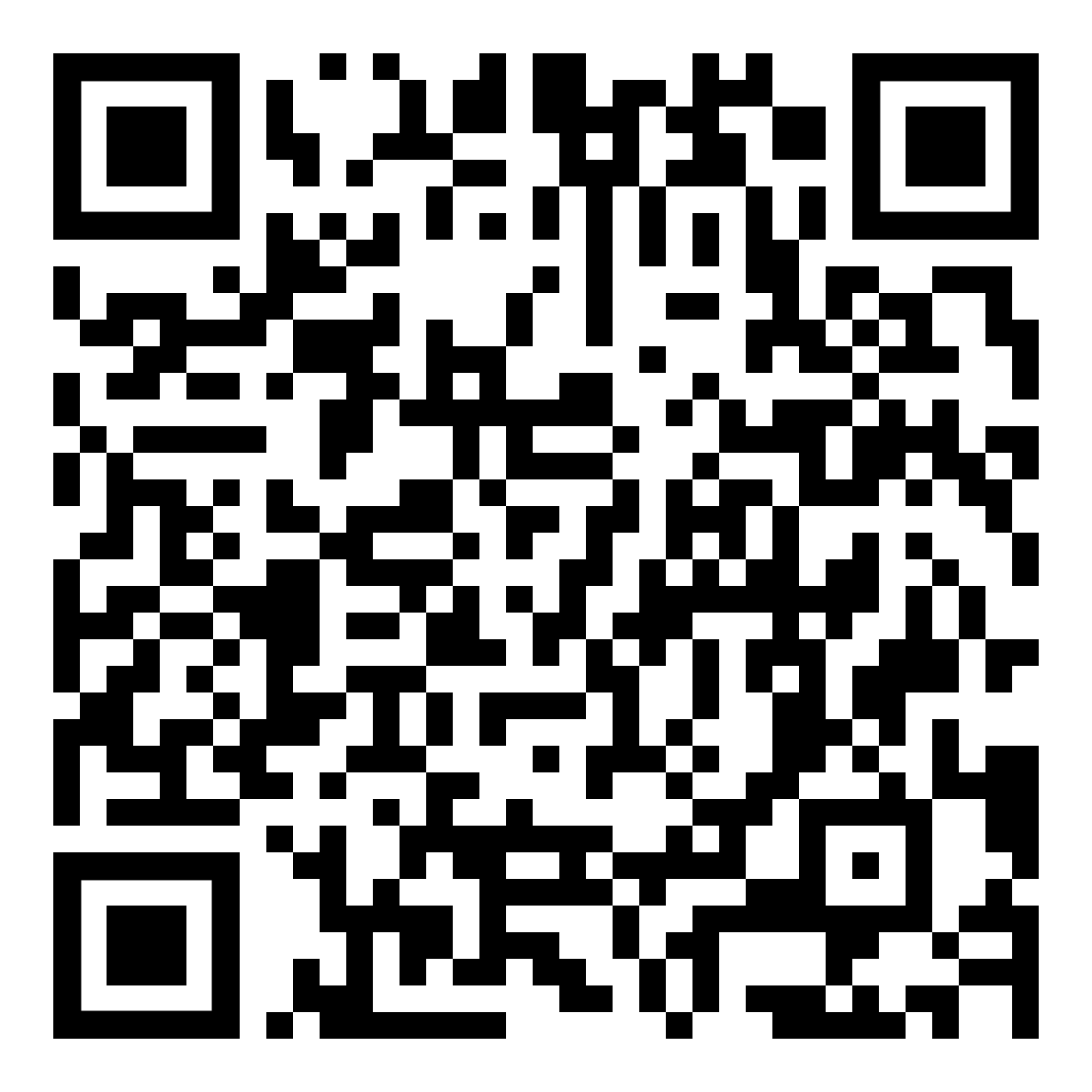 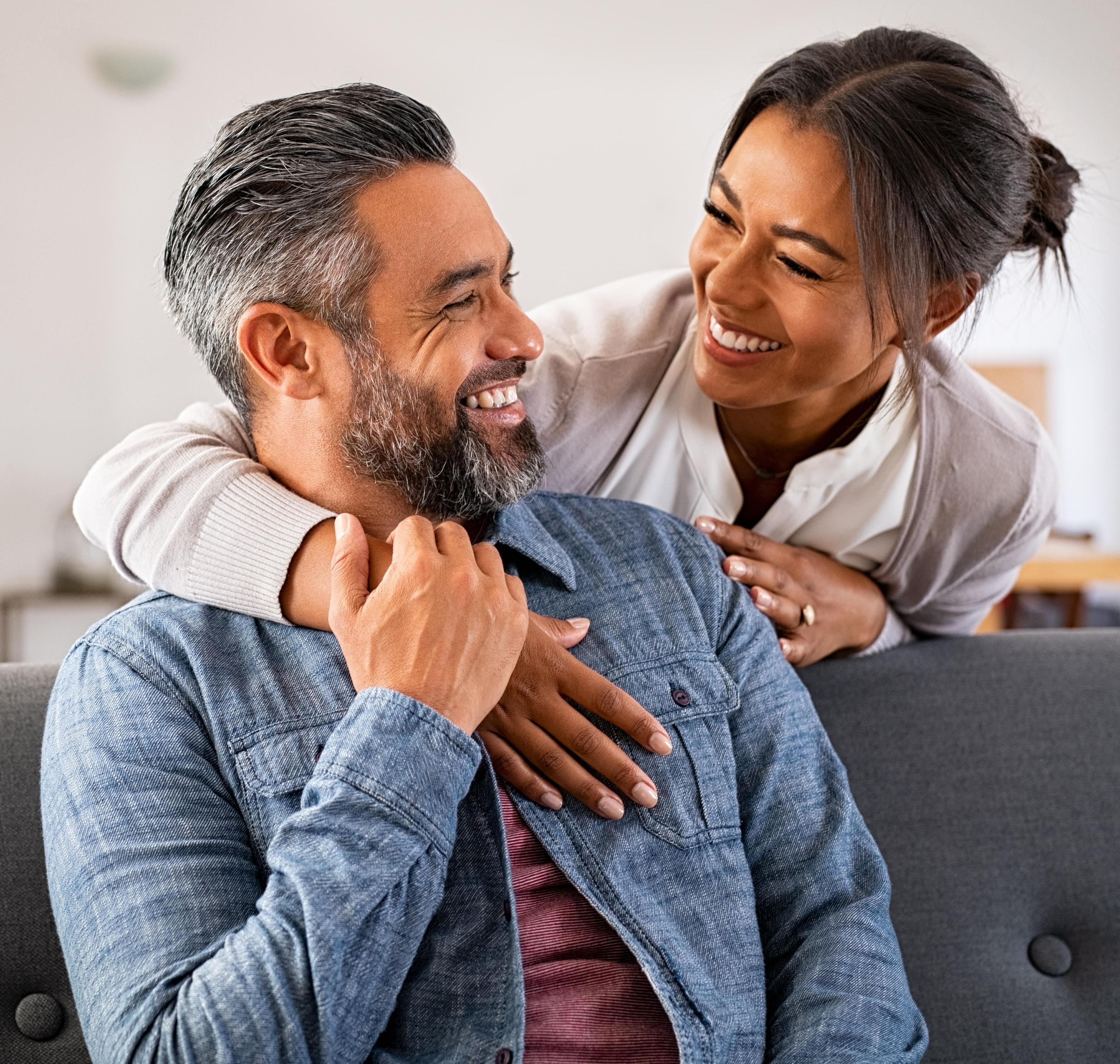 Connection
LifeMatters offers 24/7/365 assistance with: 
Nurturing a partnership
Strengthening family bonds
Improving social wellness
Breaking unhealthy patterns
Any other relationship issue
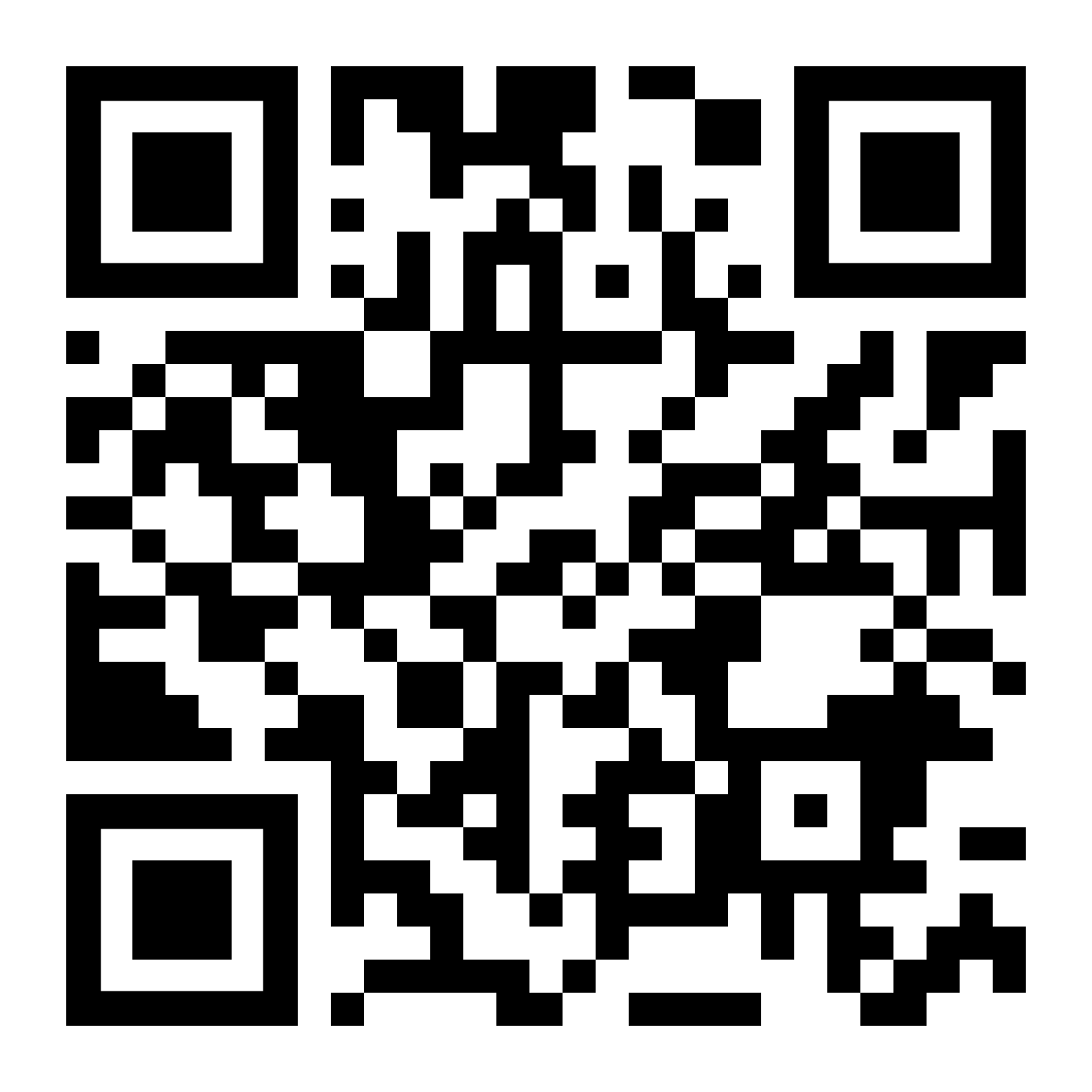 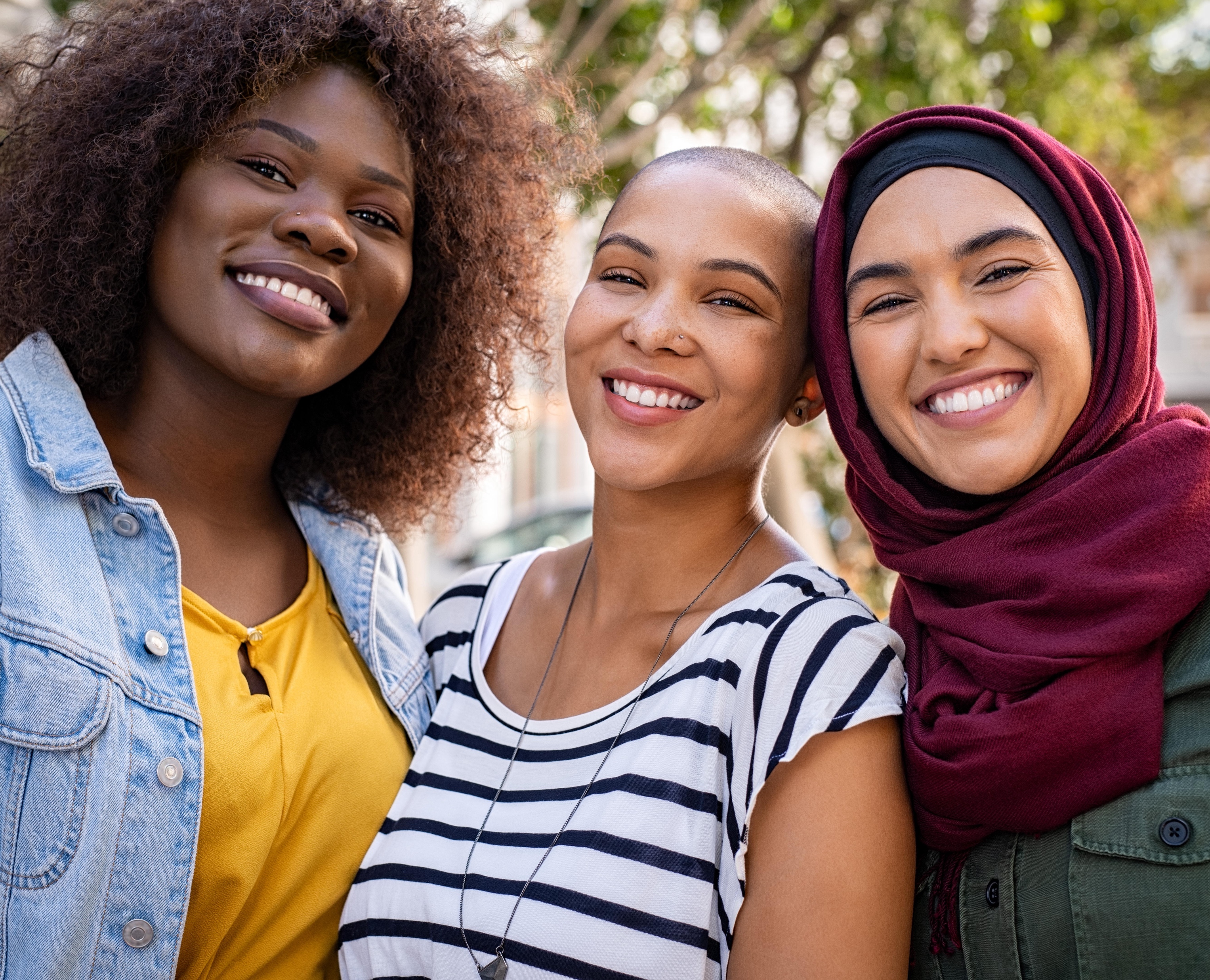 February Support Session
The Healing Effects of Social Connection
Tuesday, February 18, 1 p.m. EST
Session Password: BUarpMKQ534
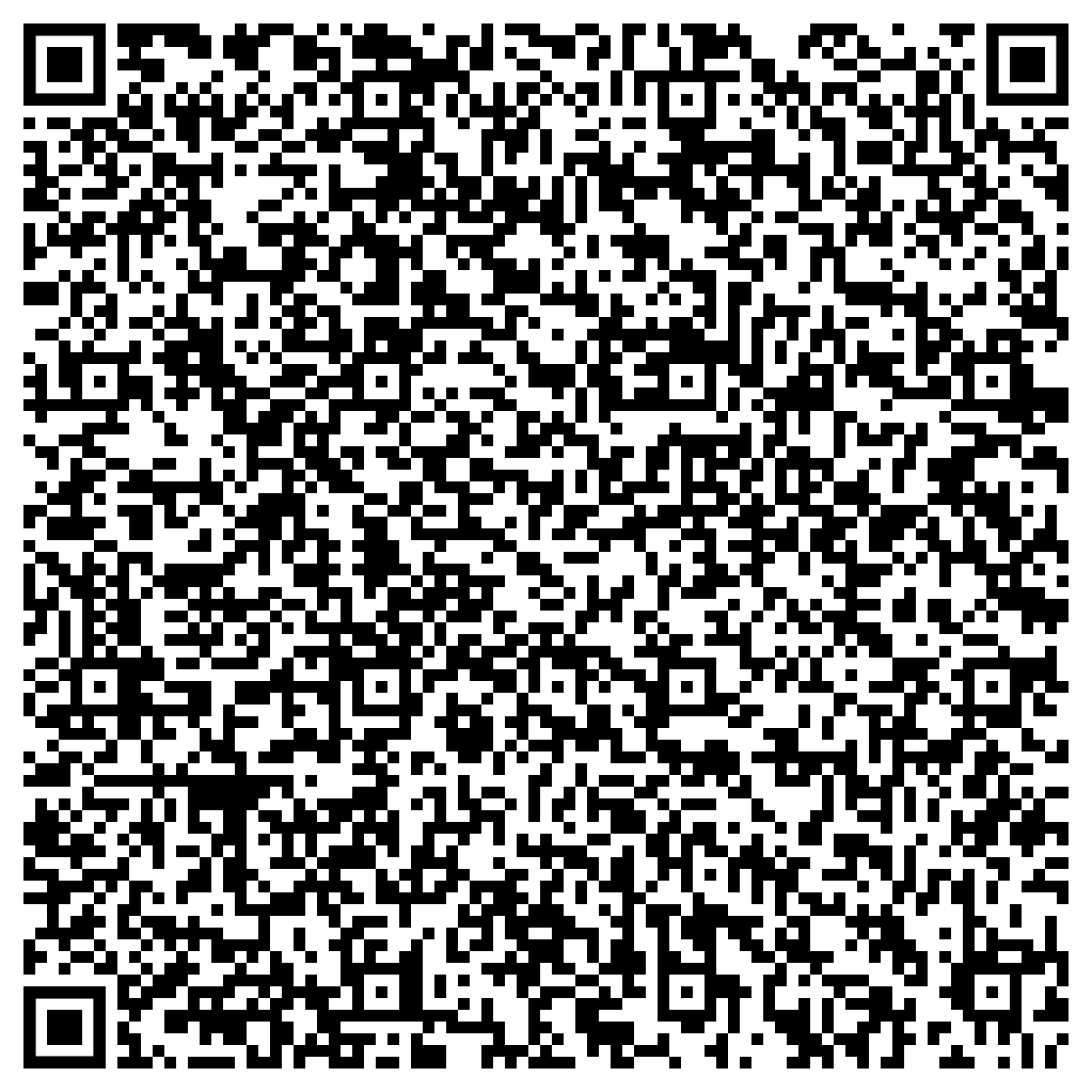